saucier@ksu.edu
#ITeachAtKState
Welcome to the TLC Professional Development Series!
Every Wednesday from 12 noon to 1PM
Zoom link: https://ksu.zoom.us/j/91717057640
All events recorded and archived on Canvas
TLC Professional Development Certificates and Fellows
TLC Professional Development Series
saucier@ksu.edu
#ITeachAtKState
Tips for Successful Lectures
Don Saucier
University Distinguished Teaching Scholar
Professor of Psychological Sciences
Faculty Associate Director of the Teaching & Learning Center
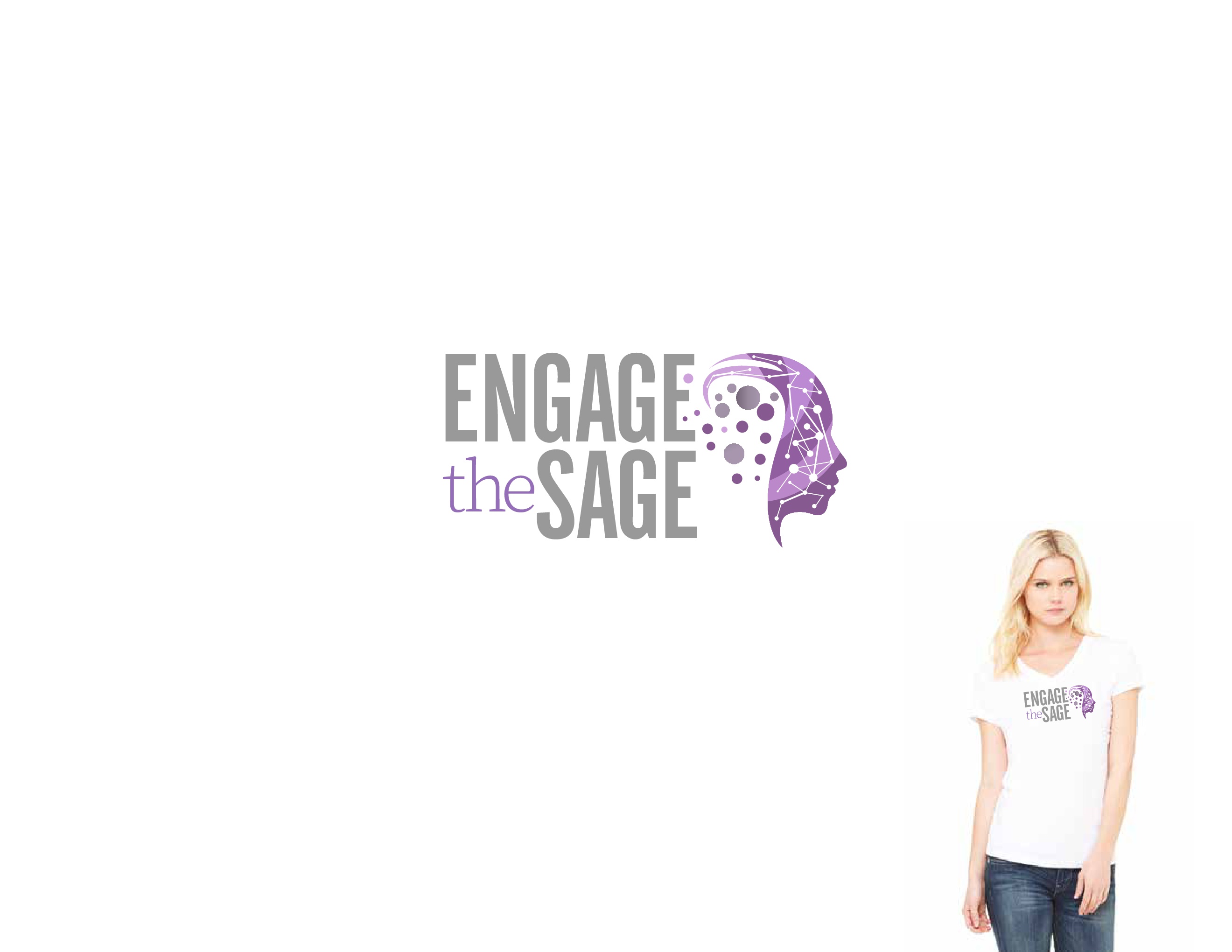 TLC Professional Development Series
saucier@ksu.edu
#ITeachAtKState
My Objectives Today
Discuss what “lecture” is (and isn’t)
Discuss simple strategies to make our lectures more successful
Discuss your ideas for how to make our lectures more successful
Model how to give a successful lecture
saucier@ksu.edu
#ITeachAtKState
Questions To Get Us Thinking:
What do you want to learn today?

What is “lecture”?
What is the first word that comes to mind?
saucier@ksu.edu
#ITeachAtKState
Questions To Get Us Thinking:
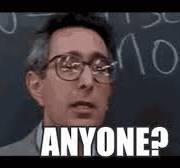 What makes a lecture “successful”?

What are challenges to successful lecturing?
saucier@ksu.edu
#ITeachAtKState
Lecture Is NOT:
Merely listing and defining bold-faced terms

Reading the textbook on PPT slides
saucier@ksu.edu
#ITeachAtKState
Lecture Is a Valuable Teaching Tool
Efficient way to provide information
Works well to set up active learning

Lecture introduces content
Active Learning deepens understanding
saucier@ksu.edu
#ITeachAtKState
In Reality…
This is a false dichotomy
Active learning can and should be infused in our lectures
“Interactive” or “Dynamic” Lecturing

Be necessary, not redundant!
saucier@ksu.edu
#ITeachAtKState
Tips for Successful Lectures
saucier@ksu.edu
#ITeachAtKState
Optimize Your Experience
saucier@ksu.edu
#ITeachAtKState
Optimize Your Experience
Embrace your Excite-Nerve

Treat the classroom as the Oasis

Engage yourself first
saucier@ksu.edu
#ITeachAtKState
The Trickle Down Engagement Model
Teacher Engagement
Student Engagement
Student Learning
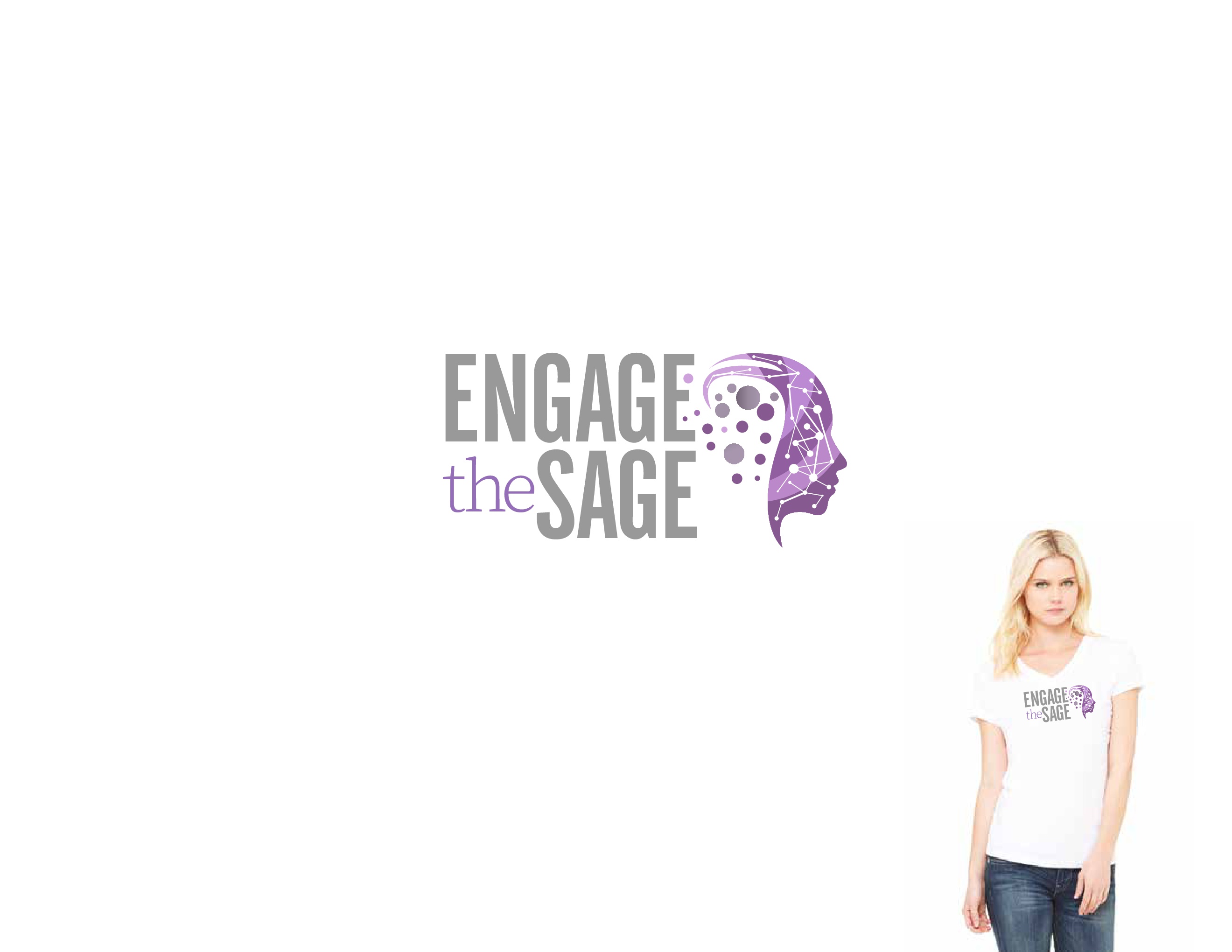 [Speaker Notes: Makes sense and is clear,]
saucier@ksu.edu
#ITeachAtKState
Optimize Your Students’ Experience
saucier@ksu.edu
#ITeachAtKState
Optimize Your Students’ Experience
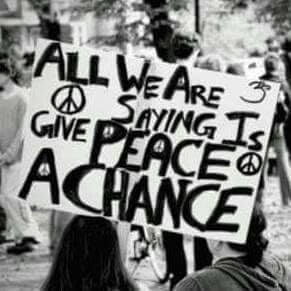 Bring PEACE to the Classroom
P	=	Preparation
E	=	Expertise
A	=	Authenticity
C	=	Caring
E	=	Engagement
saucier@ksu.edu
#ITeachAtKState
Optimize Your Students’ Experience
Start strong

Gratitude

Interactive announcements and/or review
Prime thinking and participation

Engagement trigger/hook
saucier@ksu.edu
#ITeachAtKState
Optimize Your Students’ Experience
Empathize with the student experience

Make the classroom the Oasis for them, too
saucier@ksu.edu
#ITeachAtKState
Streamline the Content
saucier@ksu.edu
#ITeachAtKState
Streamline the Content
Teach less better

Have clear goals and a clear flow to the content

Use PPT well 
Don’t firehose!
saucier@ksu.edu
#ITeachAtKState
Streamline the Content
Teach only content that is:

Important 

Interesting

Remember why you are teaching it 
And make that clear
saucier@ksu.edu
#ITeachAtKState
Bring the Content to Life
saucier@ksu.edu
#ITeachAtKState
Bring the Content to Life
Share your stories

Make the content interesting and relevant

End strong
Summary, conclusion, foreshadowing, exit ticket, gratitude
saucier@ksu.edu
#ITeachAtKState
Infuse Active Learning
saucier@ksu.edu
#ITeachAtKState
Infuse Active Learning
Teach and reinforce participation

Encourage thinking

Encourage questions
saucier@ksu.edu
#ITeachAtKState
Infuse Active Learning
Keep activities as short and focused as possible

Provide clear instructions

Inspire products that adhere to the Four Cs
Clear, Complete, Concise, Compelling
saucier@ksu.edu
#ITeachAtKState
In Conclusion
Our lectures will be more successful when we:
Optimize our own experience
Optimize our students’ experience
Streamline the content
Bring the content to life
Infuse active learning
You got this!
saucier@ksu.edu
#ITeachAtKState
What Will You Take Away?
What is one concrete take-away from our conversation today that you will use to make your lectures more successful?
saucier@ksu.edu
#ITeachAtKState
What Questions Do You Have?
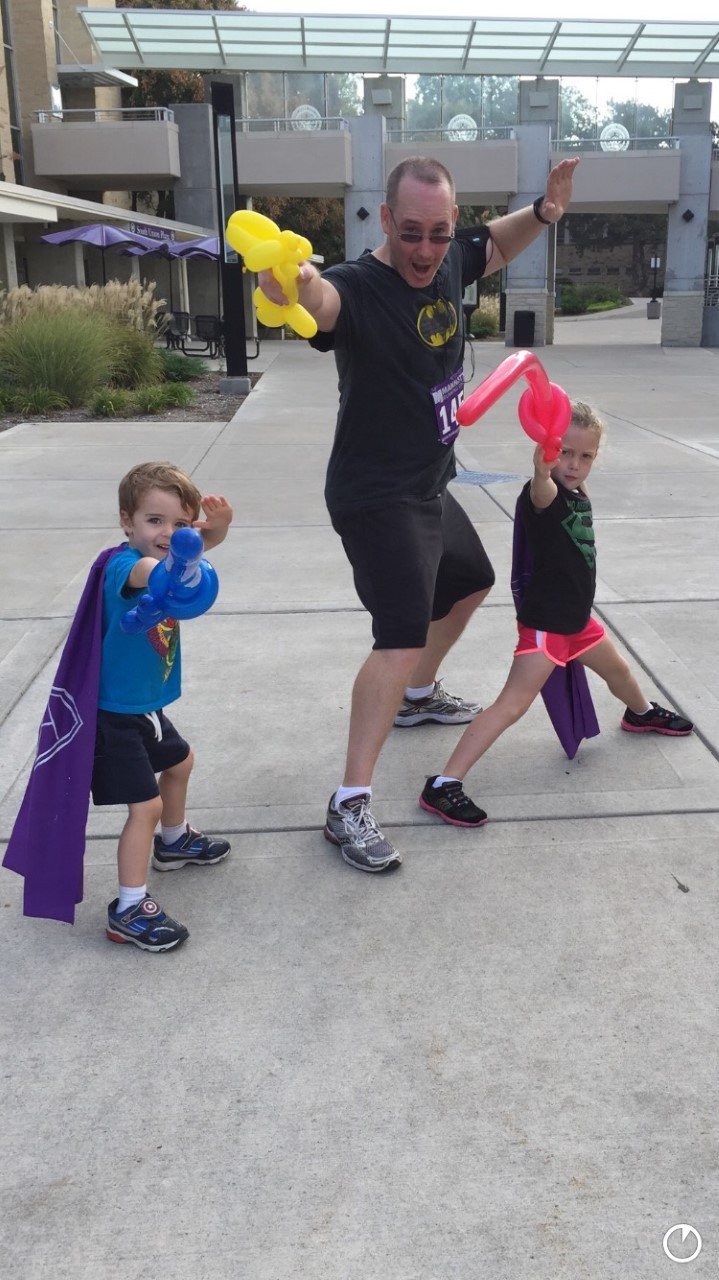 Further questions and/or a copy of this presentation:
Email Don Saucier at saucier@ksu.edu

Thank you!
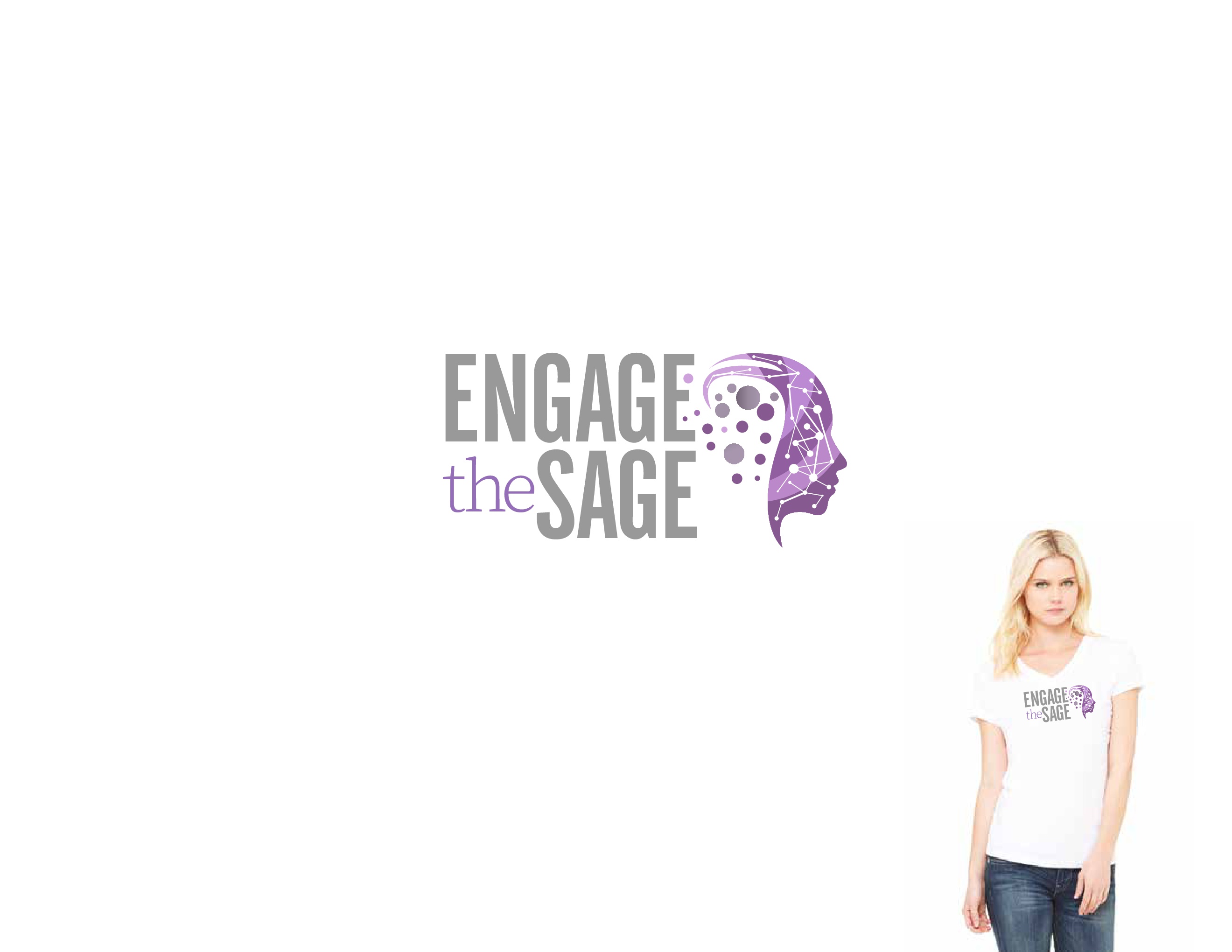 Please submit a Post-Event Survey!
saucier@ksu.edu
#ITeachAtKState
“Engage the Sage” YouTube Channel
Videos on teaching philosophy and practices

Over 100 videos on many “teaching” topics

Short videos (usually < 10min)
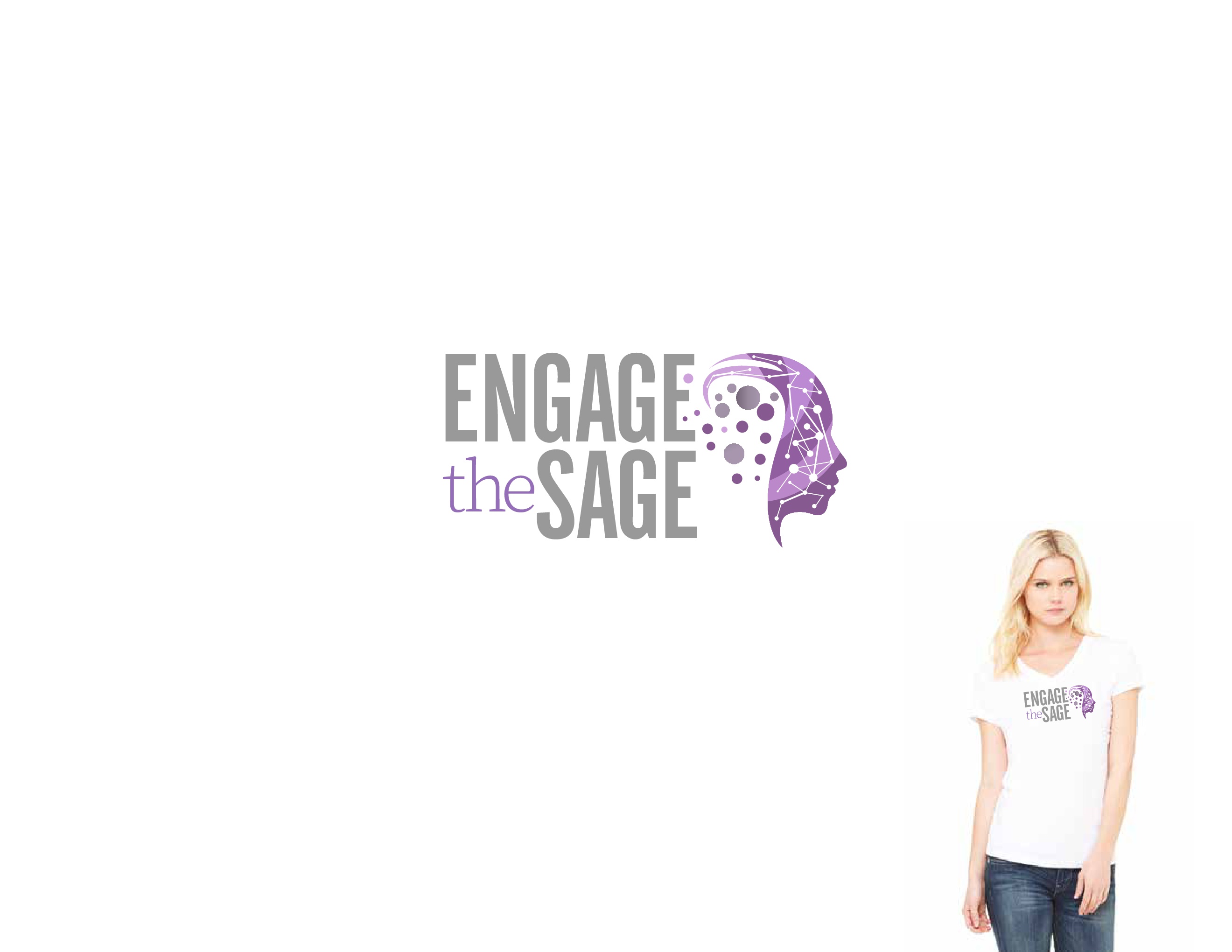 saucier@ksu.edu
#ITeachAtKState
Just In Time Videos
Rocking the First Day
Ending Class Effectively
Five Things to Do Mid-Semester
It’s On the Syllabus
Managing End of the Semester Chaos
Rocking the Last Day
Evaluating Teaching Evaluations
Learning From Your Evaluations
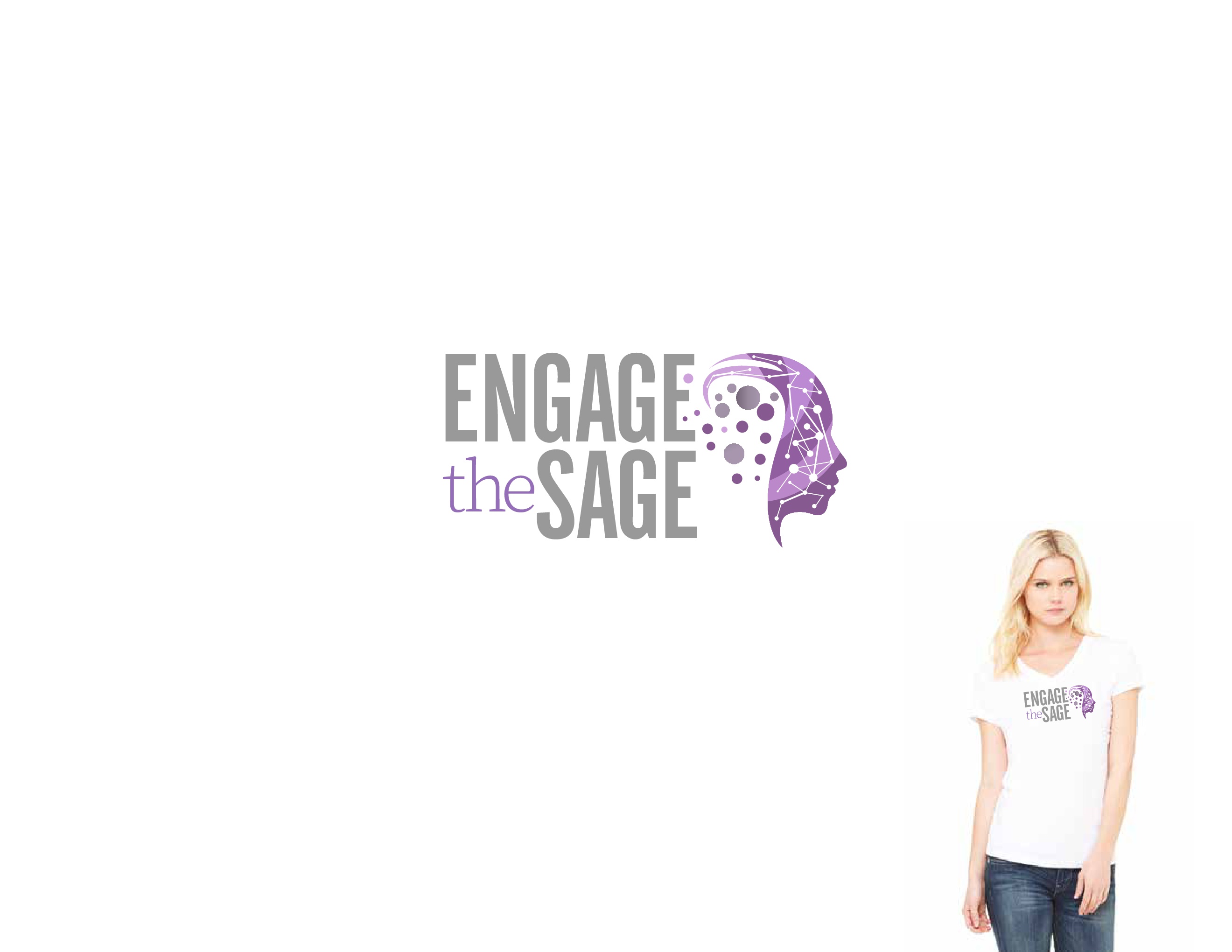 saucier@ksu.edu
#ITeachAtKState
Videos About Active Learning
The Value of Active Learning
Top Ten Tips for Using Active Learning
Making Simple Concepts More Nuanced Through Interactive Storytelling
Using Students’ Stories in Class
Mad-Lib Response Style
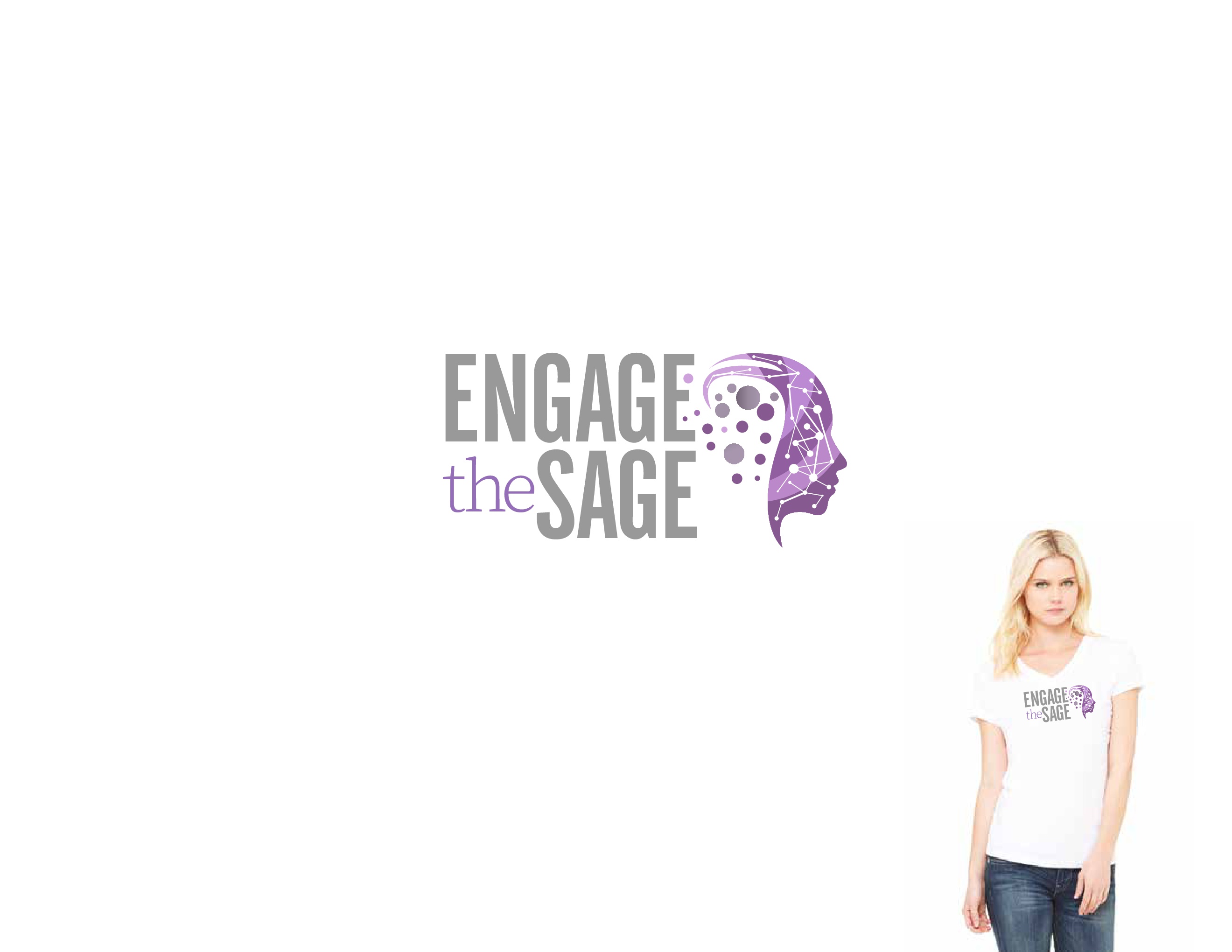 saucier@ksu.edu
#ITeachAtKState
Presentation Tips Videos
Rocking Your Academic Presentations
Top 10 Tips for Using PowerPoint While Teaching
Effective Storytelling
The Art of Answering Questions
Why Your Should Firehose Your Students with Content
Don’t Start Your Classes Like This
50 Ways to Disengage Your Students
Lecturing Into the Void
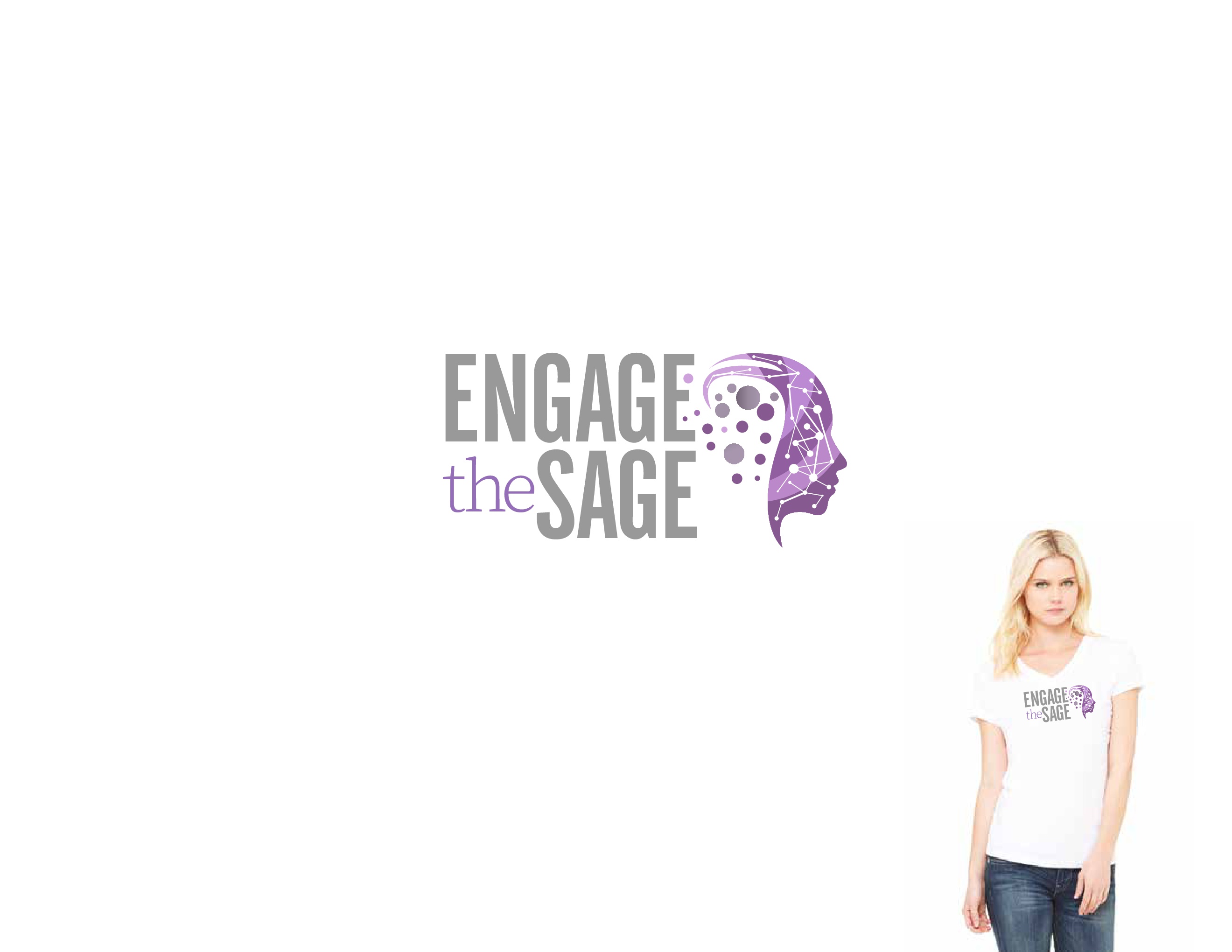 saucier@ksu.edu
#ITeachAtKState
Assignment Idea Videos
Homework for Life
Using Pop-Up Presentations
Students Writing Their Own Exams
The Value of Extra Credit
Top Things Learned This Semester
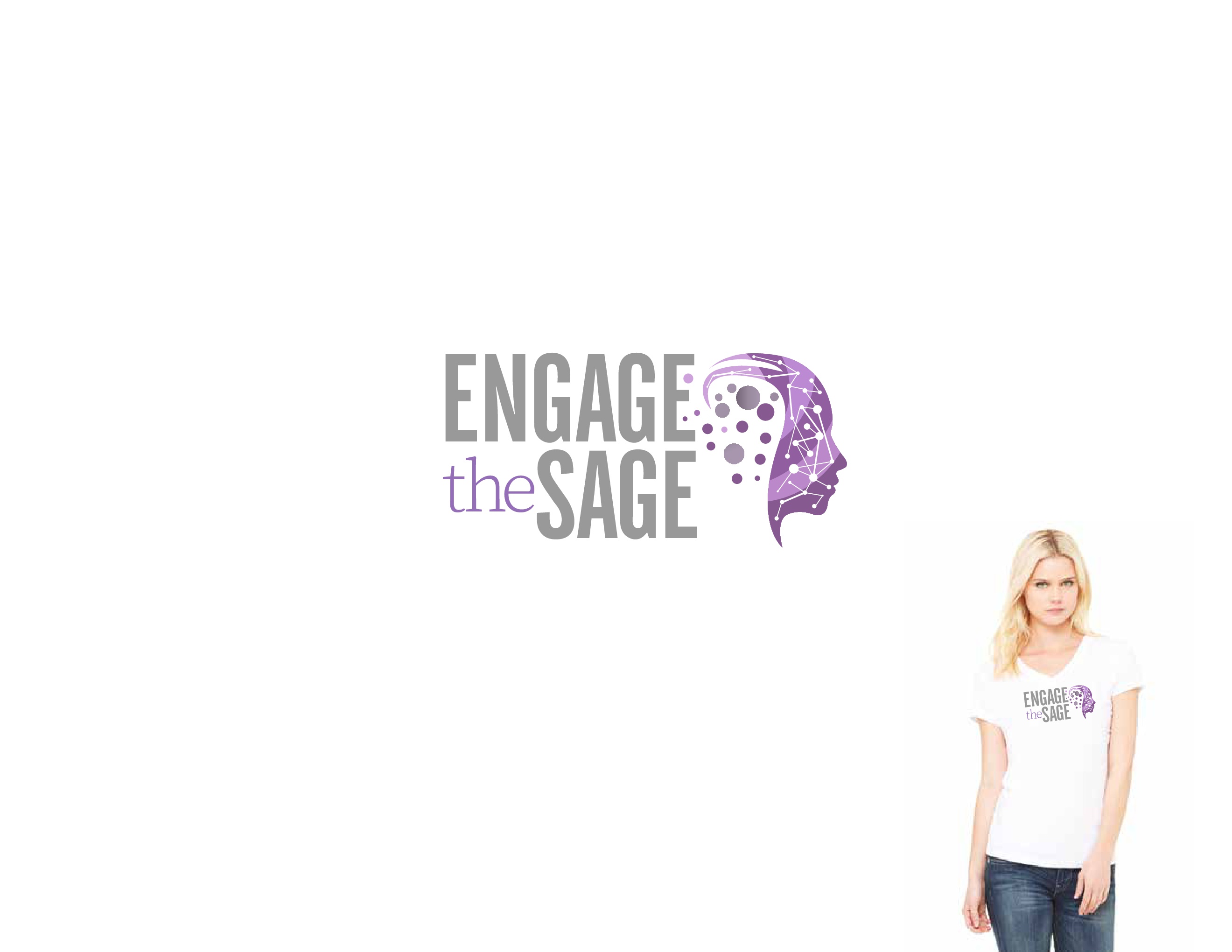 saucier@ksu.edu
#ITeachAtKState
Demonstrating Your Teaching Excellence
Writing Excellent Statements of Your Teaching Philosophy
Demonstrating Your Teaching Excellence: Part 1
Demonstrating Your Teaching Excellence: Part 2
Top 10 Ways to Get Teaching Jobs and Awards
The Four Cs of Writing
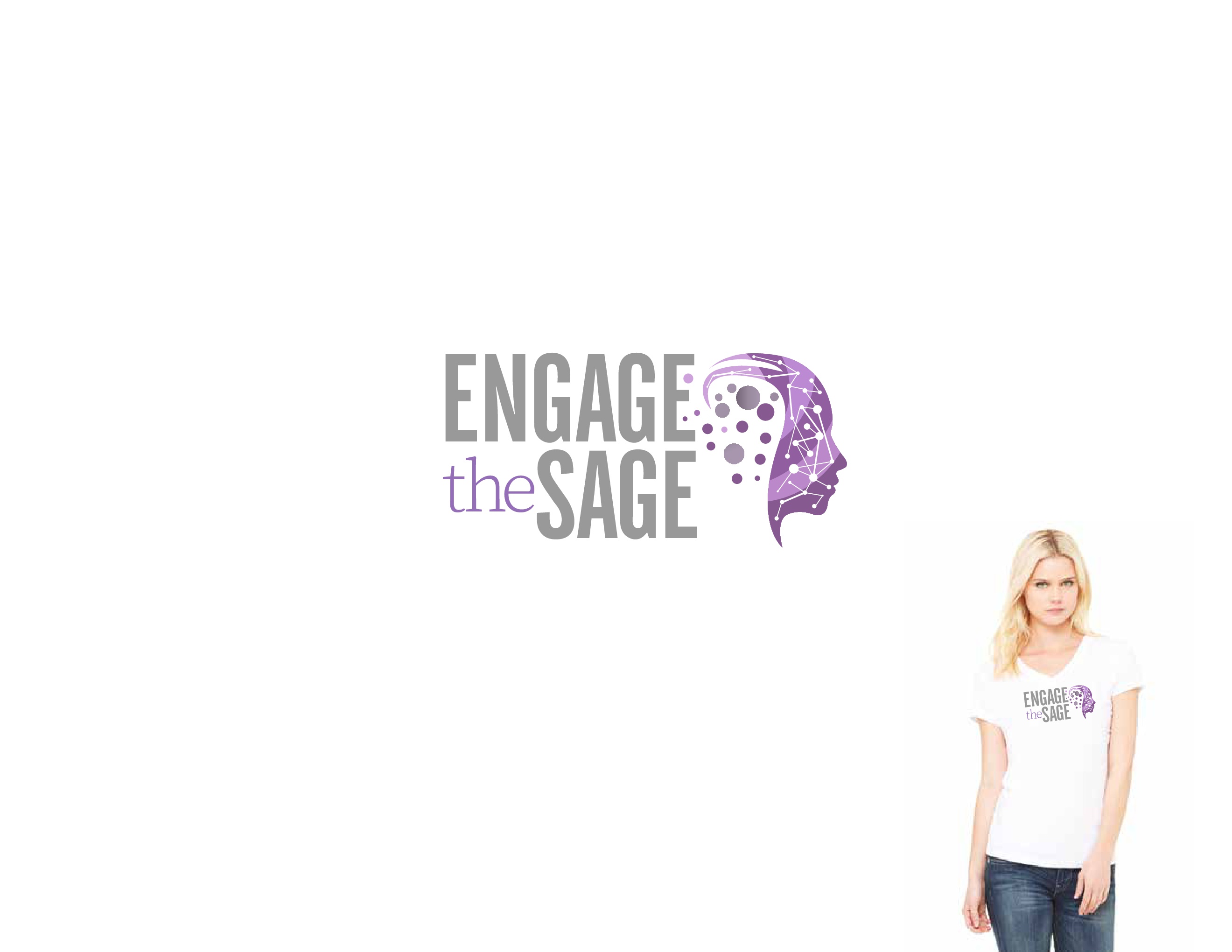 saucier@ksu.edu
#ITeachAtKState
Broader Professional Development Videos
You Should Be Writing
Managing Opportunities
Lessons Learned as a Faculty Senate President
Bring PEACE and Empathy to Your Research Lab
Creating an Excellent CV
Rocking Your Interviews
Tips for Empathetic Meetings
Being Clear in Your Communication
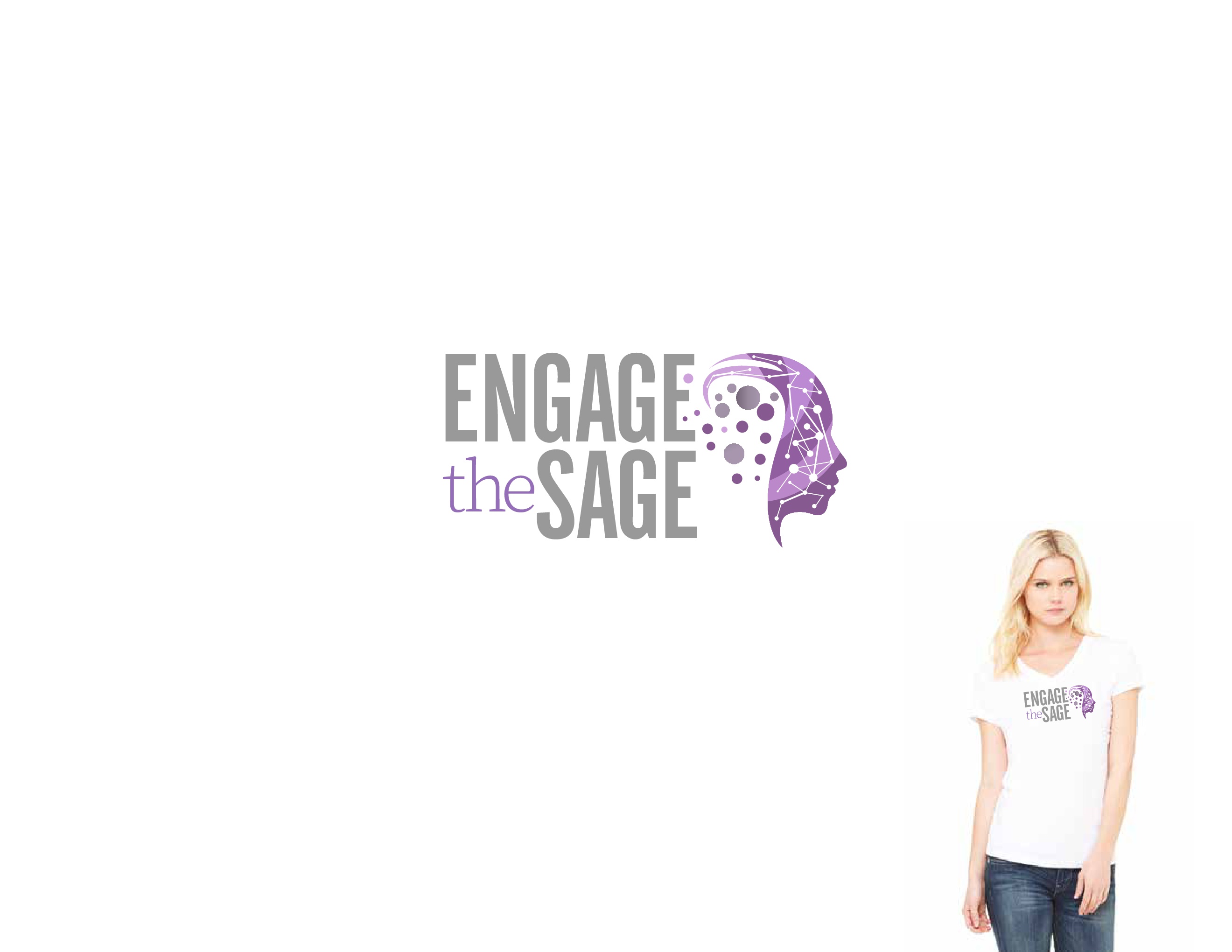 saucier@ksu.edu
#ITeachAtKState
Time Saver Videos
Not So Fast on Those Emails
Thank You for Your Message, I Hope All Is Well
Getting the Maximum Out of Our Students
Productive Procrastination
Teach Less Better
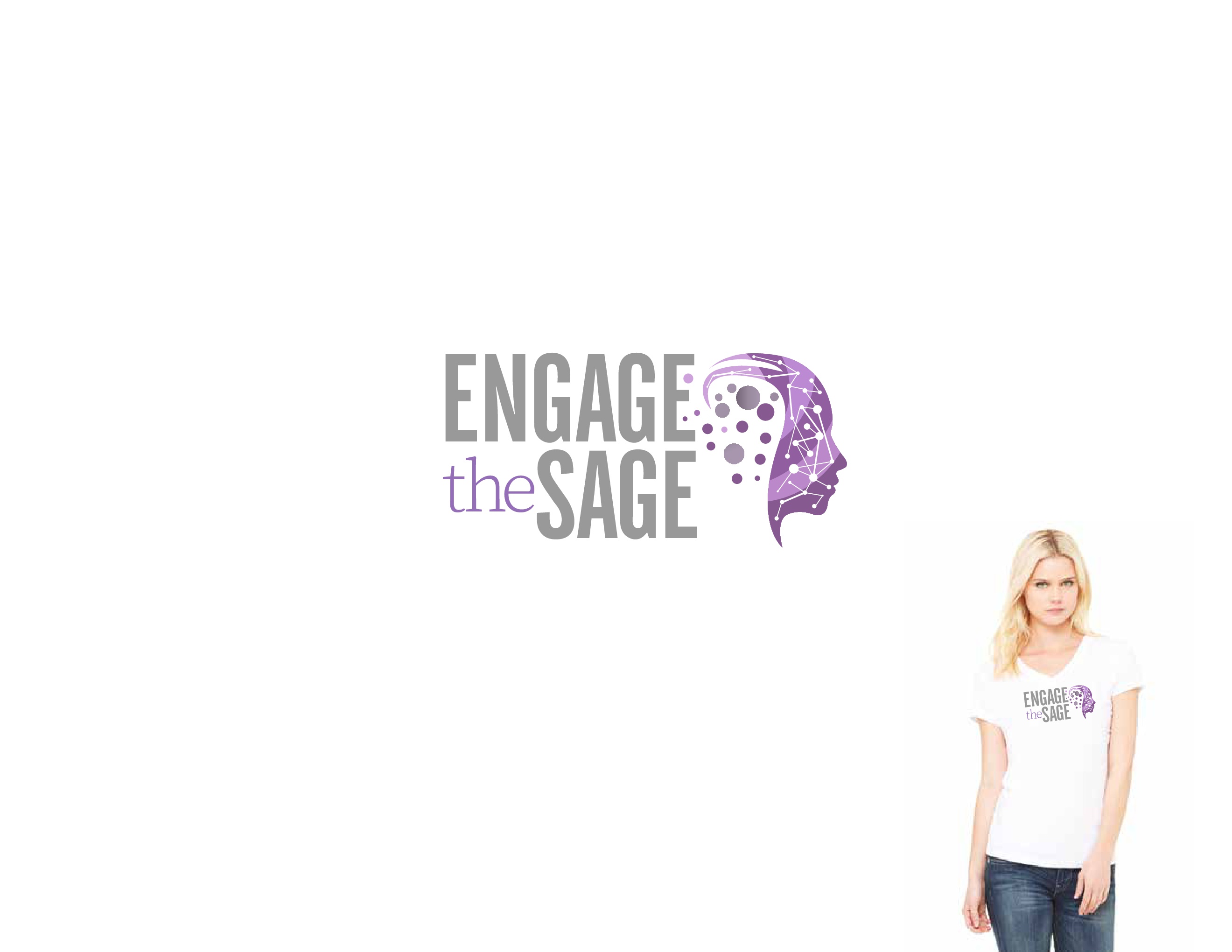 saucier@ksu.edu
#ITeachAtKState
Pep Talk Videos
Excite-Nerve
Teaching Through Failure
Reflecting on Your Wins
Five Things to Do During the Grumpy Time of the Semester
You Cannot Succeed for Your Students
Are You in Teaching Shape?
When You’re Having an Off Day in Class
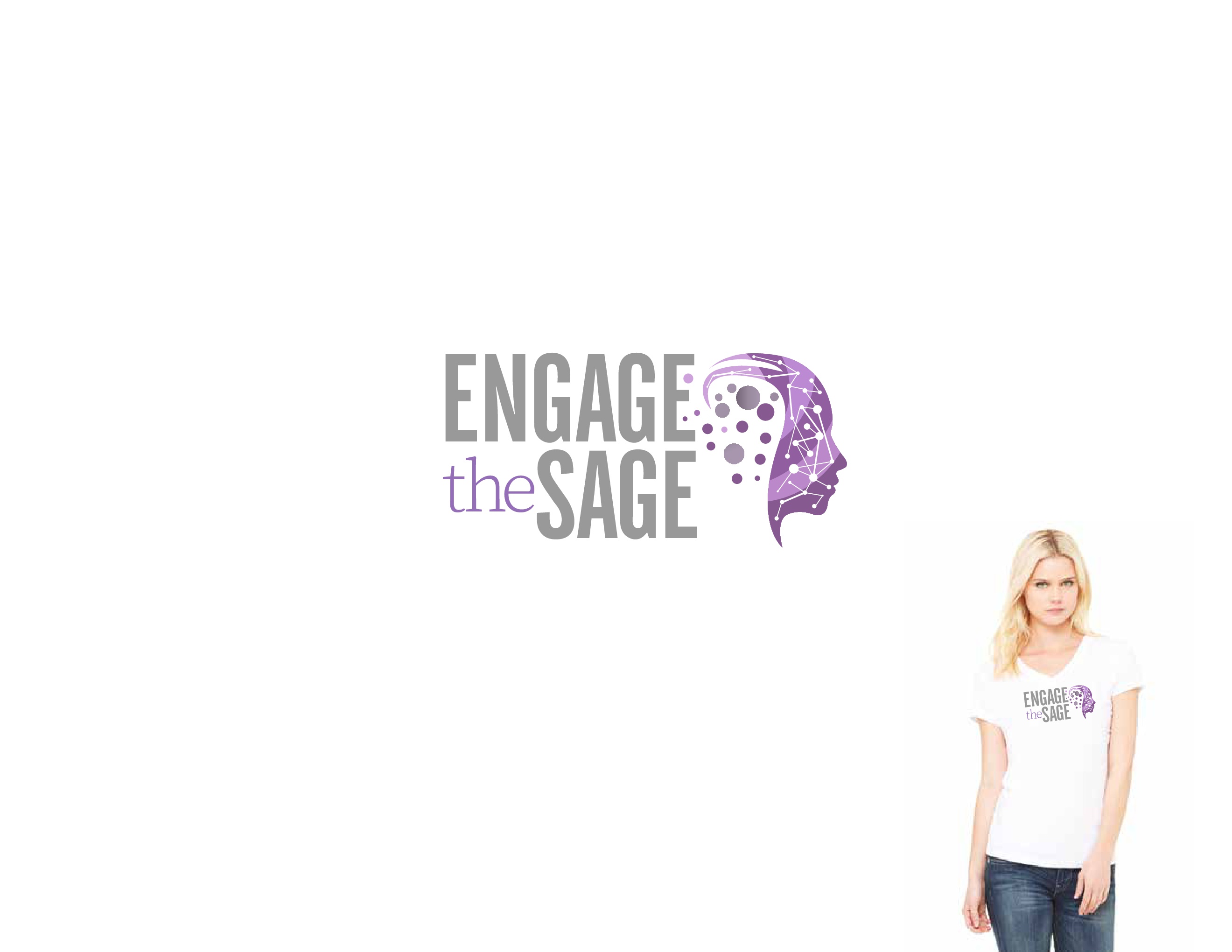 saucier@ksu.edu
#ITeachAtKState
Student-Facing Videos
Excellent Email Etiquette for Students & Instructors
Top 10 Ways to Succeed in College Classes (as a Student)
Rocking Your Academic Presentations
The Four Cs of Writing
Writing Excellent Personal Statements
Requesting a Letter of Recommendation
Creating an Excellent CV
Rocking Your Interviews
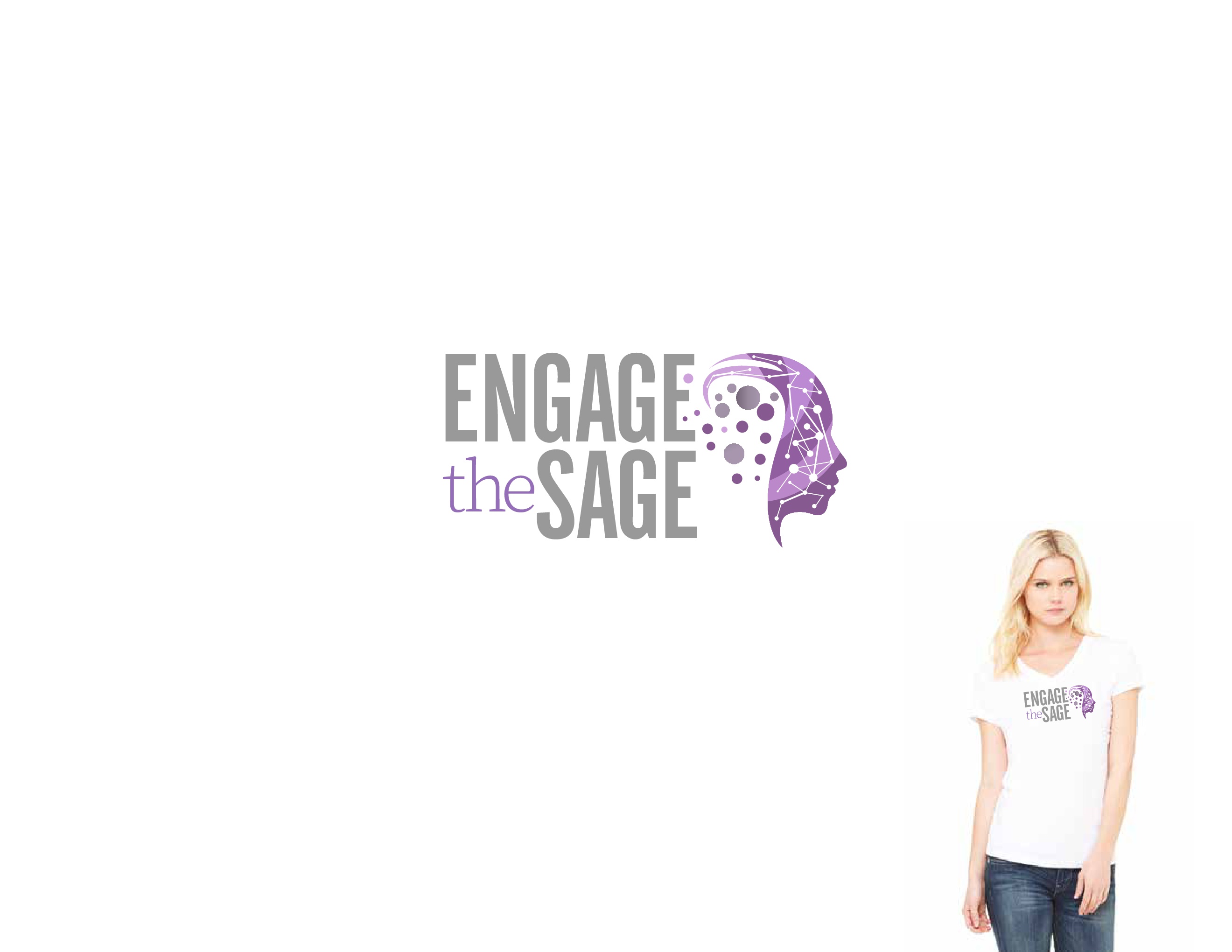 saucier@ksu.edu
#ITeachAtKState
Fun Videos
A Day in the Life of a Remote Teacher
Don (Actually Loves His Students)
Being Flexible for Our Students (Literally & Figuratively!)
“We’ll Be Back” (A Hamilton Parody)
My Disengage Student (The Bumblebee Story)
Five Minutes of Don’s ETS Recording Fails
One of Don’s Remote Teaching Fails
Behind the Scenes
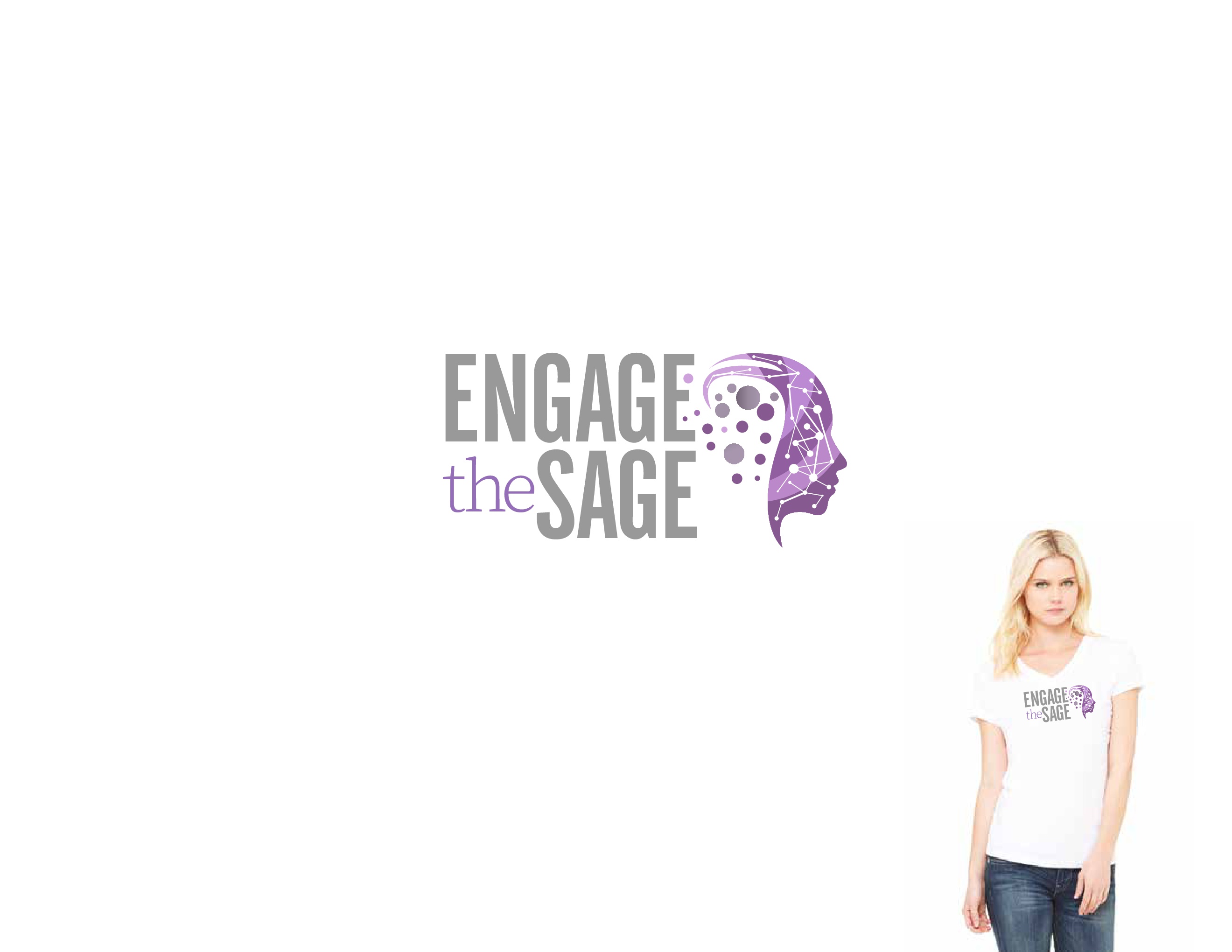 saucier@ksu.edu
#ITeachAtKState
Empathetic Course Design Perspective
Infuse empathy into all aspects of your courses:
Empathetic Syllabus Statements (7:05)
Empathetic Zoom Approach (6:04)
Empathetic Course Structure and Policies (12:29)
Empathetic Assignments & Assessments (7:58)
The Problem with Academic Rigor (7:29)

Strive to be supportive and to develop community